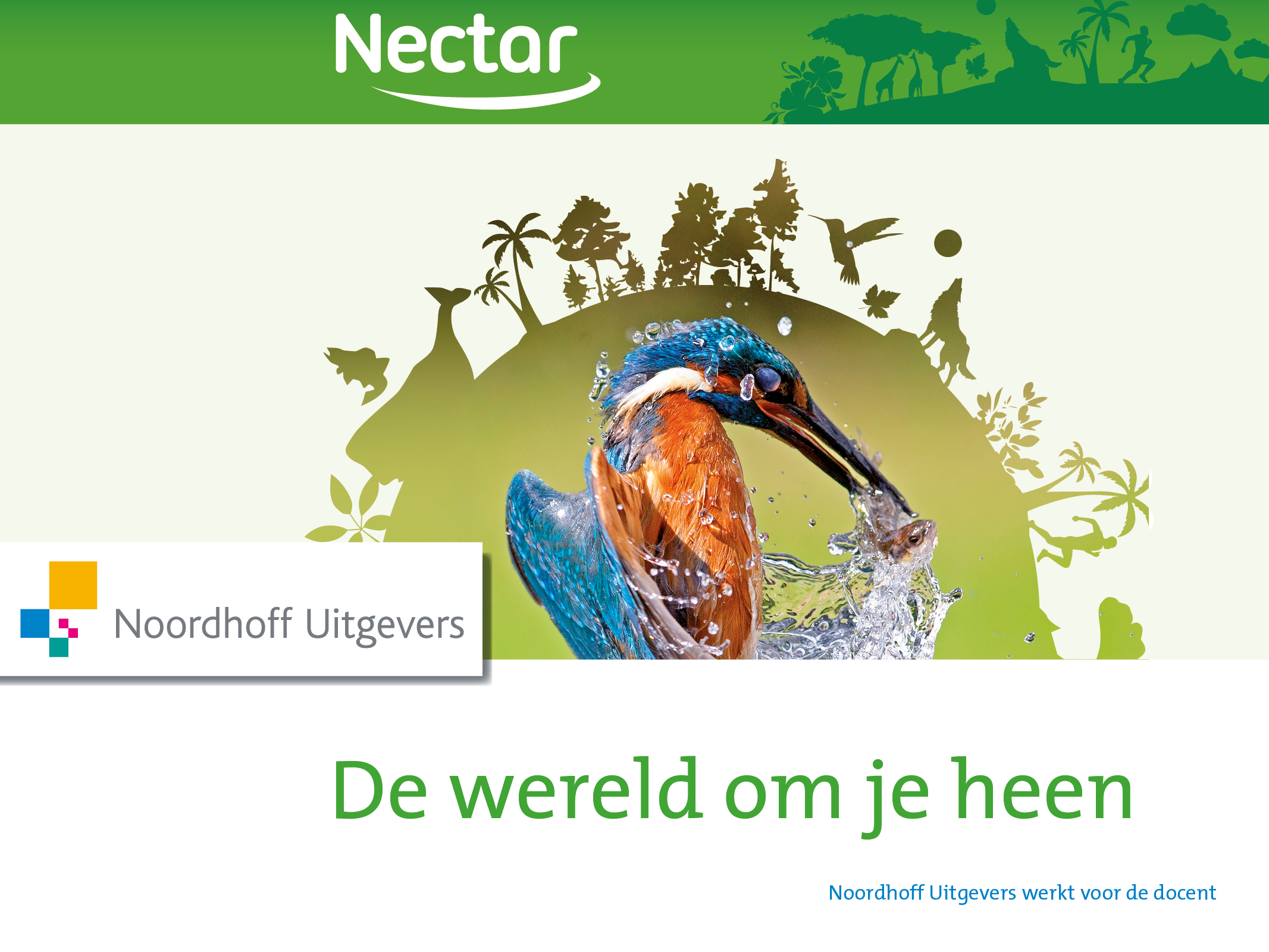 Veranderingen t.o.v. 3e editie
Elk niveau een eigen aanpak
In klas 3 steeds 6 hoofdstukken
In klas 4 voor basis 4 , kader 5 en gt 6 hoofdstukken
Volgorde hoofdstukken gewijzigd:
        H2 Planten en dieren naar achteren
        Gedrag naar leerjaar 3 (gt)
        Afweer en bescherming (gt) tot één hoofdstuk
Rustige, overzichtelijke vormgeving
Groot, biologisch, nieuw beeld
2
Veranderingen t.o.v. 3e editie
Do-its vervallen en vervangen door Start
Beroep als rode draad vervalt
Meer practica
Test Jezelf per hoofdstuk in het boek
Examentraining met oplossingsstrategie
Toetsen met RTTI classificatie
Verbeterde ICT
Docentengemak vergroot (afgestemde practica, beeld rode draad, verbeterde Nectar online)
3
Unieke kenmerken Nectar vmbo bb
Arrangement sluit aan bij examenprogramma
Motiverend door startactiviteit en gevarieerde practica
Overzichtelijk door vormgeving en beeld
Maatwerk voor leerlingen door differentiatie
Doelgericht door examenvoorbereiding en digitale toetsing
Gebruiksgemak voor docent
4
Unieke kenmerken Nectar vmbo bb
Arrangement sluit aan bij examenprogramma
Motiverend door startactiviteit en gevarieerde practica
Overzichtelijk door vormgeving en beeld
Maatwerk voor leerlingen door differentiatie
Doelgericht door examenvoorbereiding en digitale toetsing
Gebruiksgemak voor docent
5
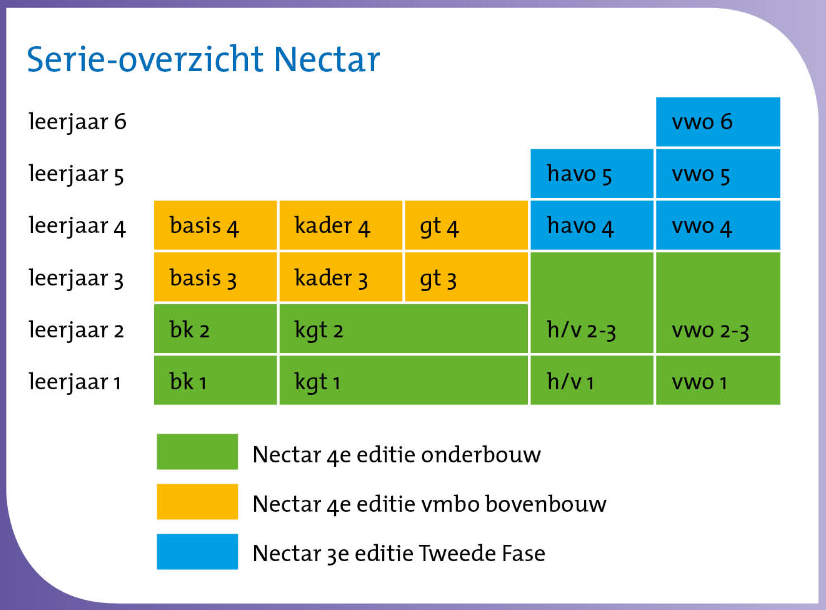 6
Arrangement sluit aan bij examens
Nieuw! aparte delen voor basis - kader en gt! 
     basis: leerwerkboeken
     kader en gt: aparte kader leer- en werkboeken 
Nieuw! werkboeken in kleur                  
     (prijs nu wb kleur = prijs vroeger wb zwart wit)
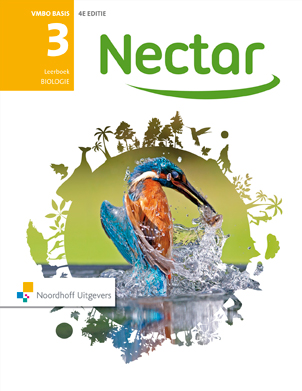 7
Prijzen 2016
Leerjaar 3 vmbo-basis 
   	Leerwerkboek A + online (dec 2015)		€ 19,25
	Leerwerkboek B + online (juni 2016) 		€ 19,25
	Uitwerkingenboek 					€ 11,50

Leerjaar 3 vmbo-kader en vmbo-gt
Leerboek			   (jan 2016; gt april 2016)	€ 49,50	
Werkboek A + online (jan 2016; gt juni 2016)	€ 14,50	
Werkboek B + online (juni 2016)			€ 14,50
Uitwerkingenboek					€ 11,50

Docentenpakket online			€ 154,00
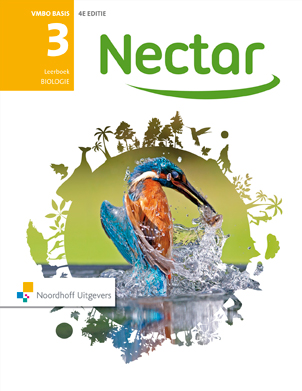 8
[Speaker Notes: Leerboek kader en gt jan 2016; wb B kader en gt april 2016. Verschil in wb A kader jan 2016; gt april 2016]
Prijzen 2016
Methodelicentie	basis		€ 43,25 per ll/per jaar
kader en gt	€ 46,25 per ll/per jaar

leerboek, werkboek (of leerwerkboeken)
methodelicentie online
uitwerkingenboek
docentenpakket

Tablet + online licentie		€ 40,75
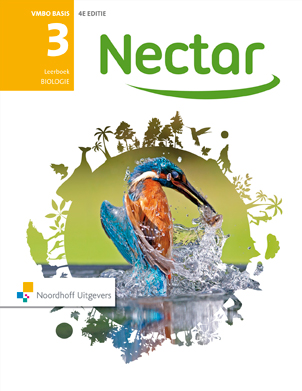 9
Unieke kenmerken Nectar vmbo bb
Arrangement sluit aan bij examenprogramma
Motiverend door startactiviteit en gevarieerde practica
Overzichtelijk door vormgeving en beeld
Maatwerk voor leerlingen door differentiatie
Doelgericht door examenvoorbereiding en digitale toetsing
Gebruiksgemak voor docent
10
Motiverend door startactiviteit
Nieuw!  Start. Kort, krachtig, boeiend, interessant en daardoor motiverend
Samenwerken
Ophalen voorkennis
Afsluitende vragen borgen opgedane kennis
11
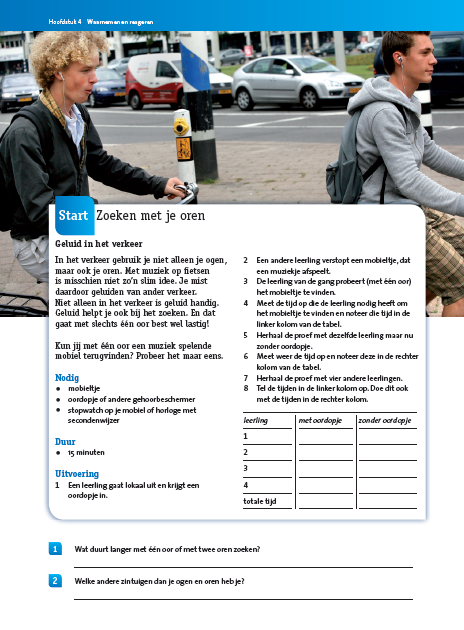 Proefkatern:
Gevolgen van oortjes voor waarnemen geluiden in het verkeer
12
Motiverend door gevarieerde practica
Nieuw! Na elke § practicum
Variatie inclusief veld- en snijpractica
(Vaak) eenvoudig, per niveau gelijk 
Weinig voorbereidingstijd
Haalbaar en beproefd

En ook…
	korte samenwerkende opdrachten in §
13
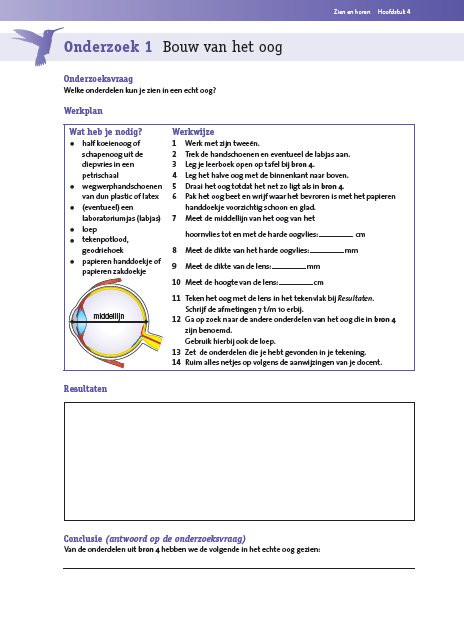 Proefkatern:
Snijpracticum oog
14
Practicum Zenuwenspel
15
Unieke kenmerken Nectar vmbo bb
Arrangement sluit aan bij examenprogramma
Motiverend door startactiviteit en gevarieerde practica
Overzichtelijk door vormgeving en beeld
Maatwerk voor leerlingen door differentiatie
Doelgericht door examenvoorbereiding en digitale toetsing
Gebruiksgemak voor docent
16
Overzichtelijk door vormgeving
Ruimere opzet
Beter leesbaar lettertype
Definitie bij vetgedrukt begrip
Heldere teksten
Alle leerstof groen, rest blauw/paars
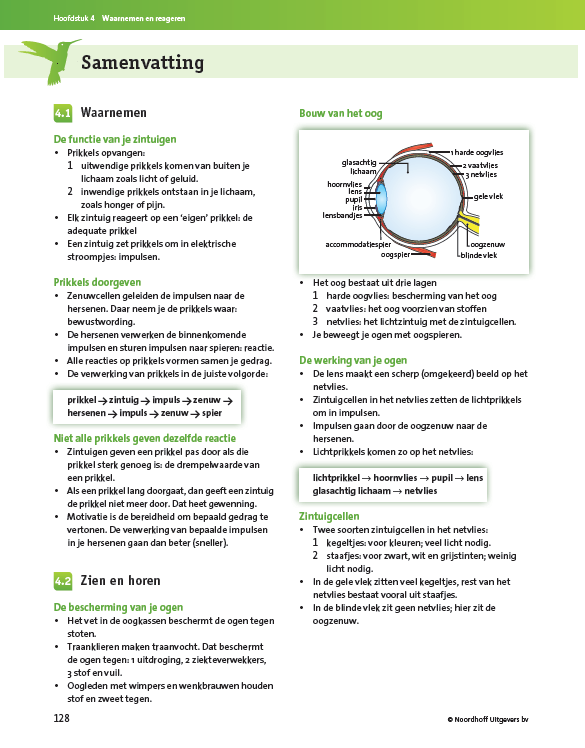 17
Overzichtelijk door beeld
Meer ruimte voor rijk, biologisch beeld
Beeld (bronnen) in één stijl
Nieuw! Bronnen vormen rode draad door de stof en zijn allemaal functioneel
Fijn voor beelddenkende leerling
Hulpmiddel voor behandeling stof
Geschikter voor zelfstandig werken
18
Rijk, functioneel, biologisch beeld in één stijl
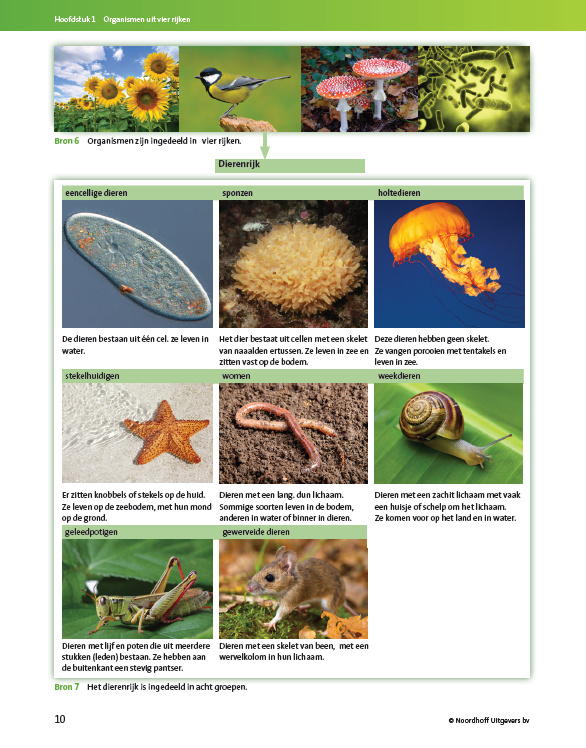 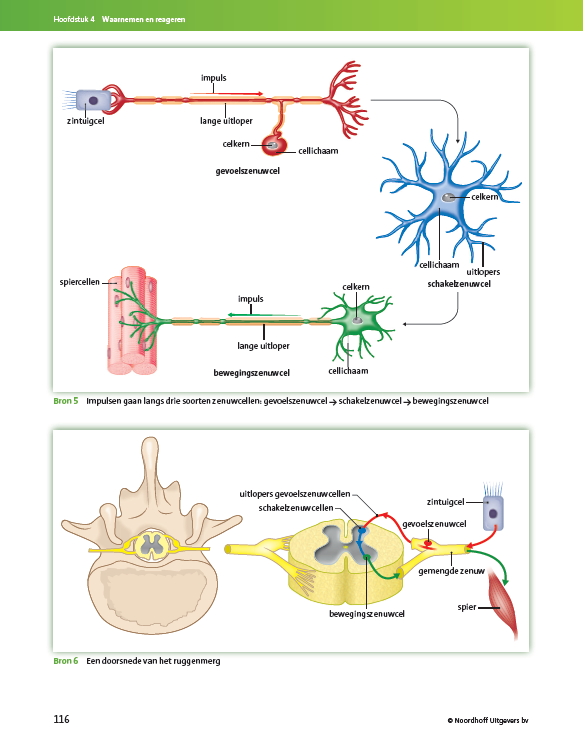 19
Unieke kenmerken Nectar vmbo bb
Arrangement sluit aan bij examenprogramma
Motiverend door startactiviteit en gevarieerde practica
Overzichtelijk door vormgeving en beeld
Maatwerk voor leerlingen door differentiatie
Doelgericht door examenvoorbereiding en digitale toetsing
Gebruiksgemak voor docent
20
Maatwerk door differentiatie
Nieuw! arrangement basis, kader en gt

Nieuw! per hoofdstuk verdieping	
	- basis op kader niveau
	- kader op gt niveau
	- gt op havo(!) niveau

gt: extra pittige opdrachten

Nieuw! Doelgericht extra oefenen in Nectar online (voor laptop/pc en tablet)
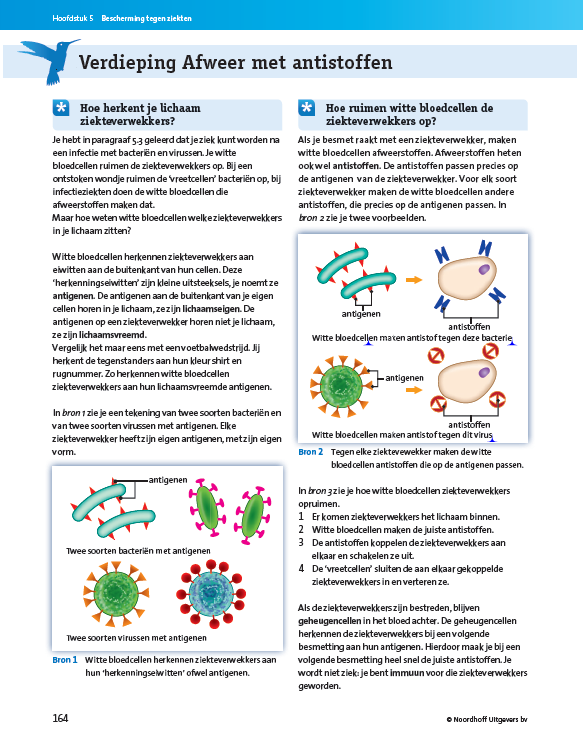 21
Unieke kenmerken Nectar vmbo bb
Arrangement sluit aan bij examenprogramma
Motiverend door startactiviteit en gevarieerde practica
Overzichtelijk door vormgeving en beeld
Maatwerk voor leerlingen door differentiatie
Doelgericht door examenvoorbereiding en digitale toetsing
Gebruiksgemak voor docent
22
Doelgericht door examenvoorbereiding
Arrangement sluit aan bij examen
In paragrafen staat precies de examenstof
Open opdrachten, formulering sluit aan bij examens (één woord als antwoord, leg uit, geef definitie van, ...)
Eigen samenvatting maken op alle niveaus

Nieuw! Examentraining met examenopgaven + tips/trucs: in boek en online
23
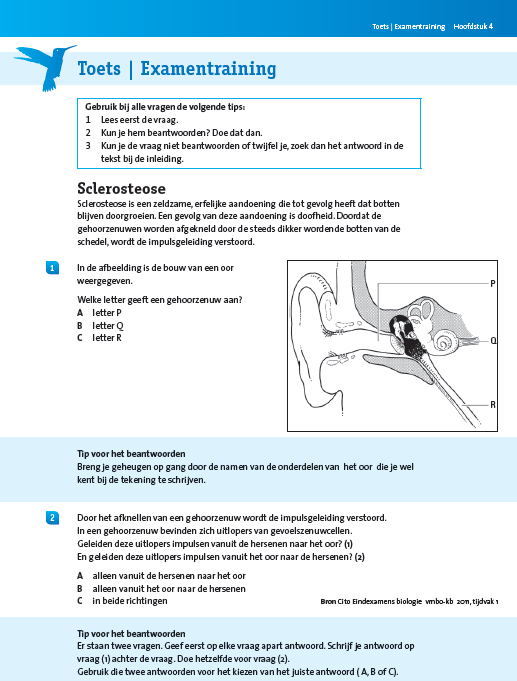 Tip bv: kun je de vraag gelijk beantwoorden doe dat dan!
24
Doelgericht door digitale toetsing
Nieuw! Digitale Voorkennistoets
Nieuw! Digitale Test Jezelf met oefenen
Nieuw! Digitale Oefentoets met oefenen
Nieuw! Digitale Examentraining

(Digitale) Toetsen RTTI geclassificeerd
	R + T1 slechter?  → beter leren
	T2 + I slechter?	 → niveau is lastig
25
Nectar online
Voorkennistoets met directe feedback: inzage voor docent

1 Test Jezelf per § (R T1 vragen) 
      score → studieadvies op maat → Oefenen per § 

    1 Oefentoets op pw niveau 
      score → studieadvies op maat → 
      uitleg en Oefenen per § → 2e, andere, Oefentoets 

Examentraining
26
Nectar online Examentraining
Originele examenvragen

Koppeling aan theorie in Nectar (bronnen, animaties) 

Voorzien van tips 

Leerjaar 3 per hoofdstuk

Leerjaar 4 per onderwerp
27
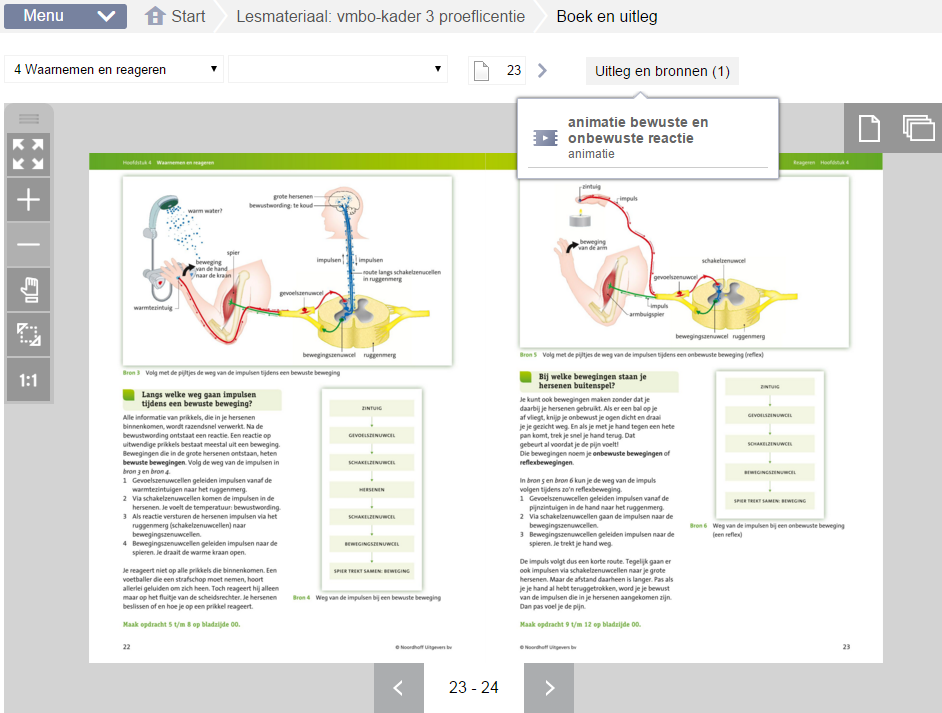 Animaties: koppeling met bronnen uit het boek
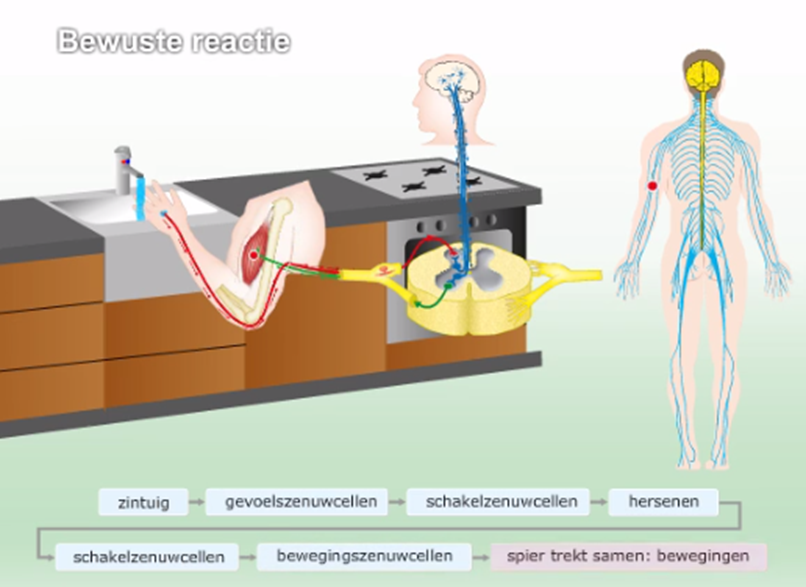 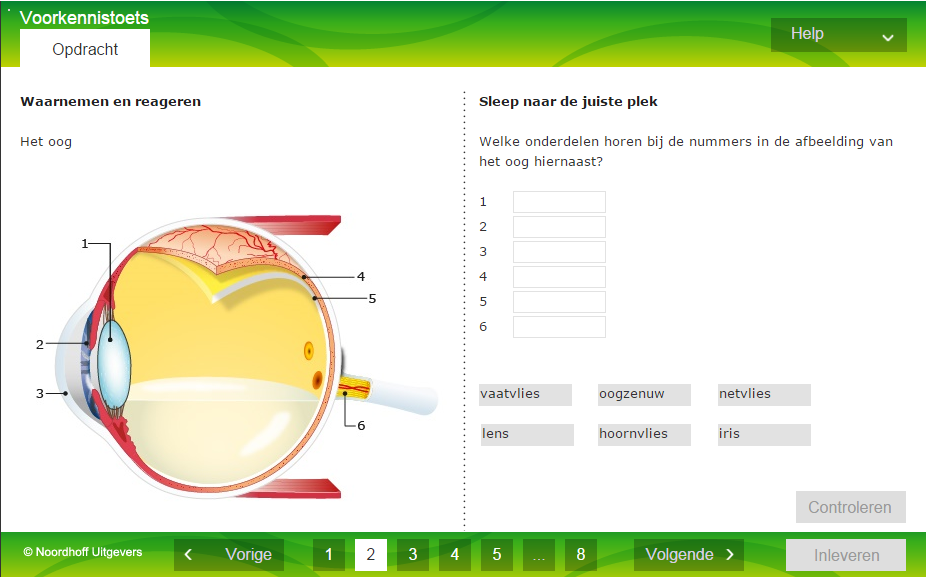 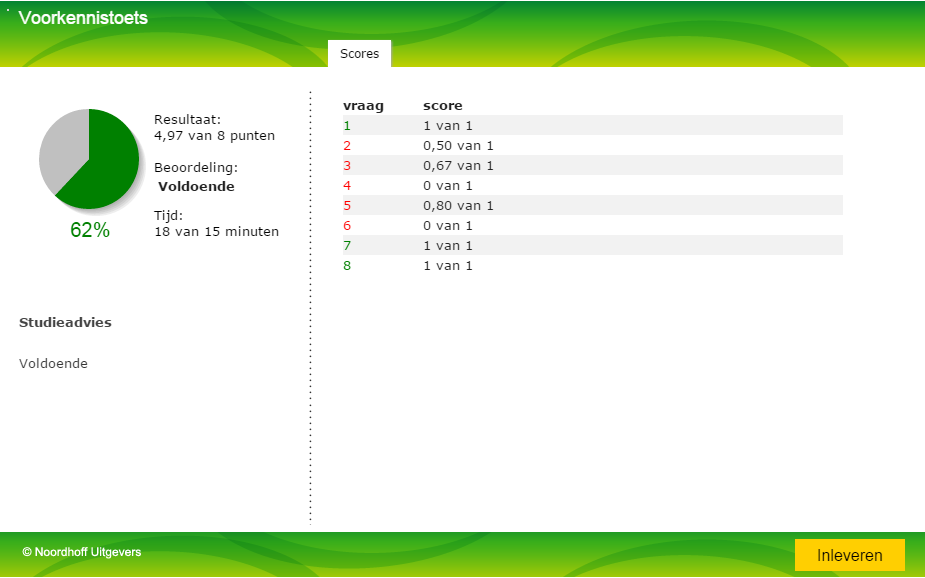 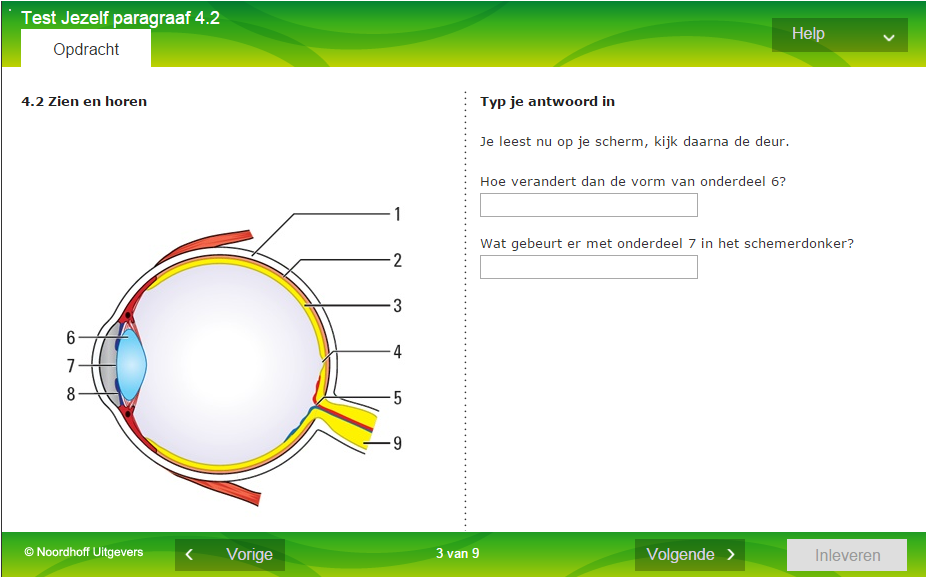 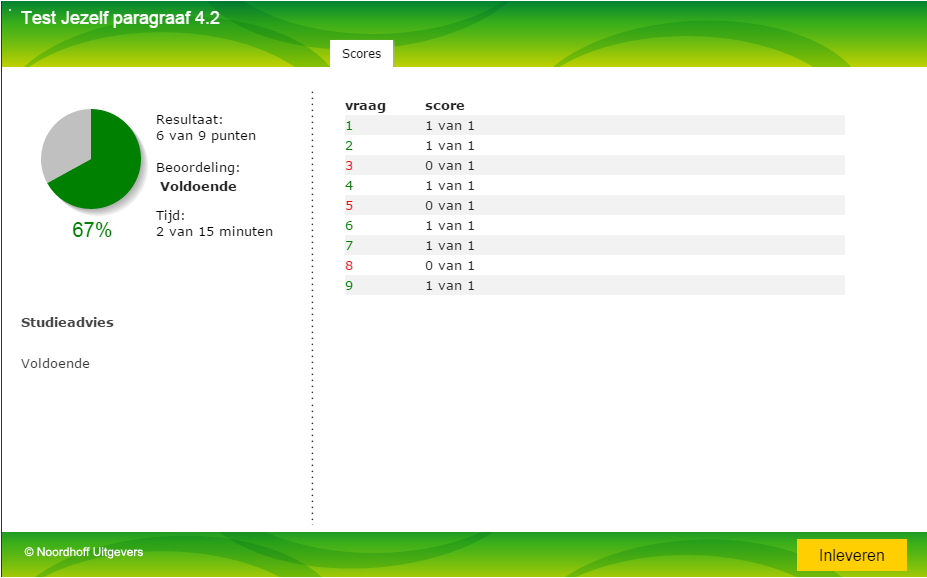 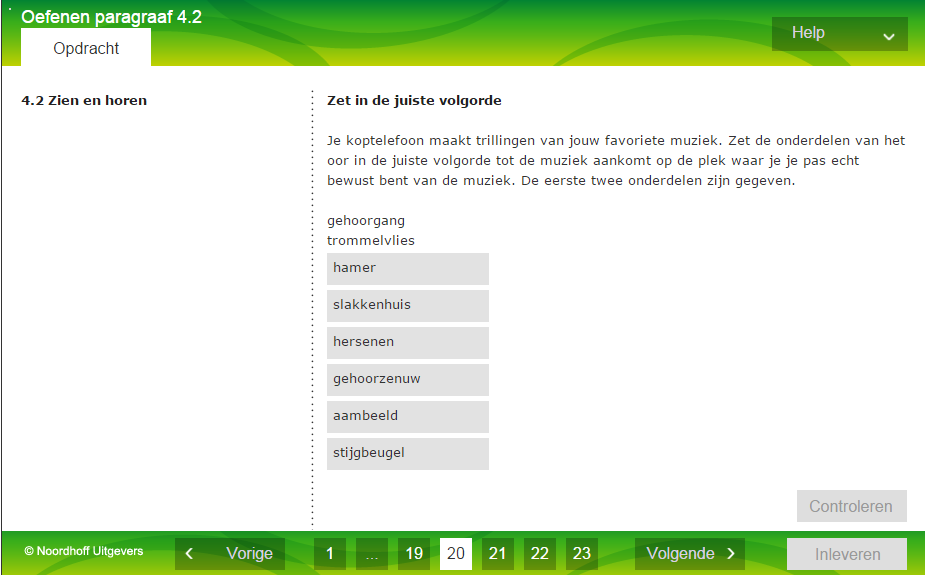 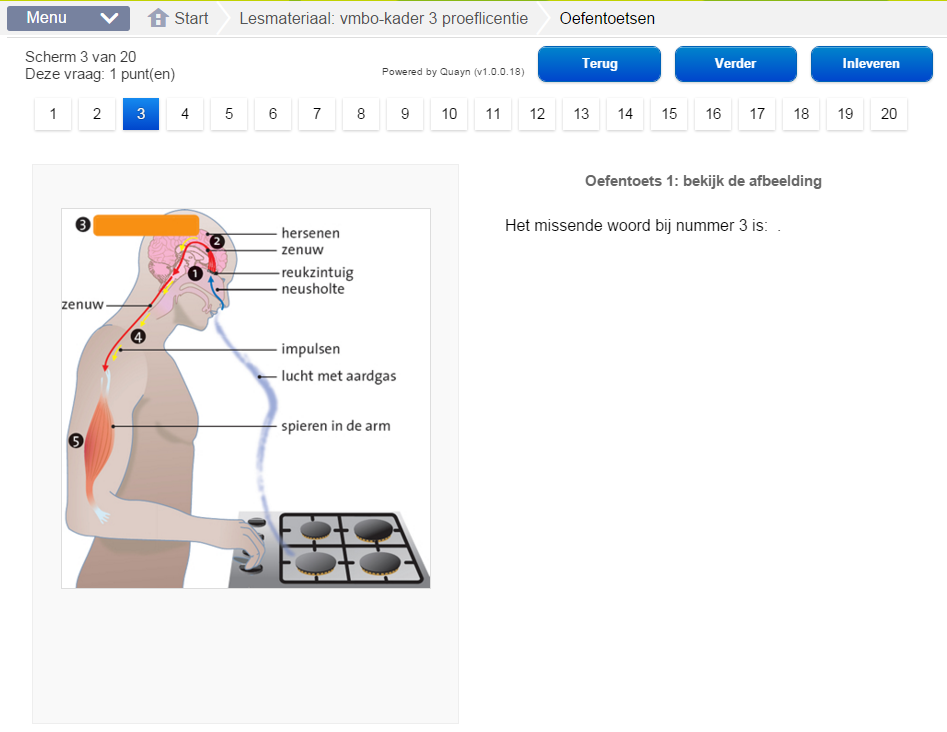 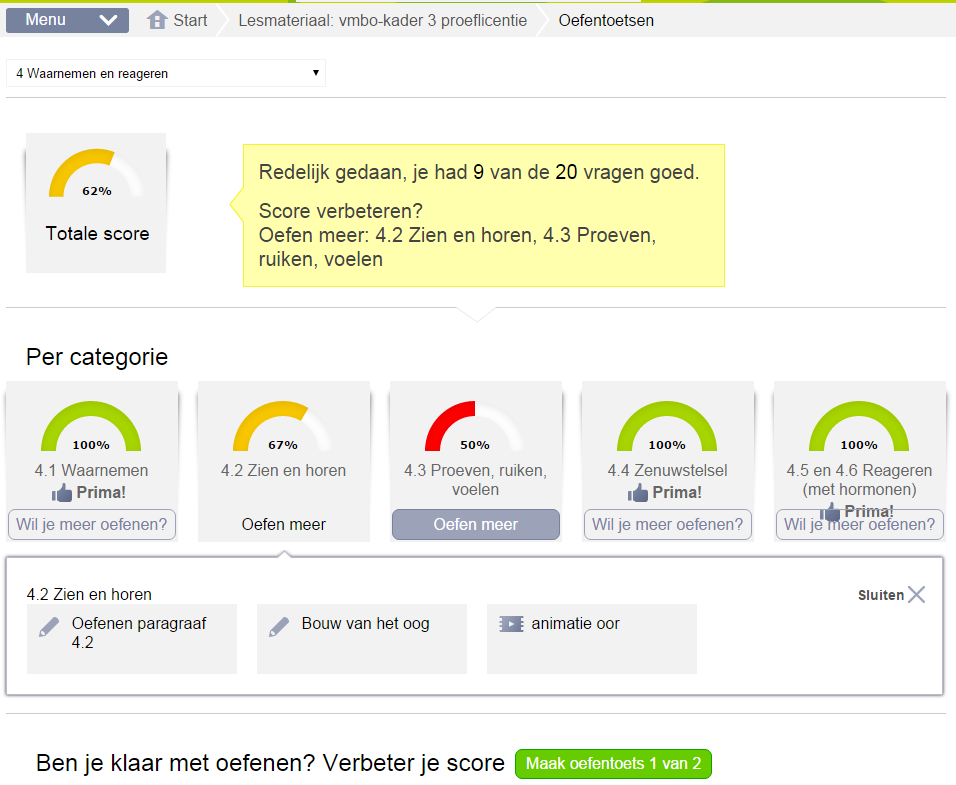 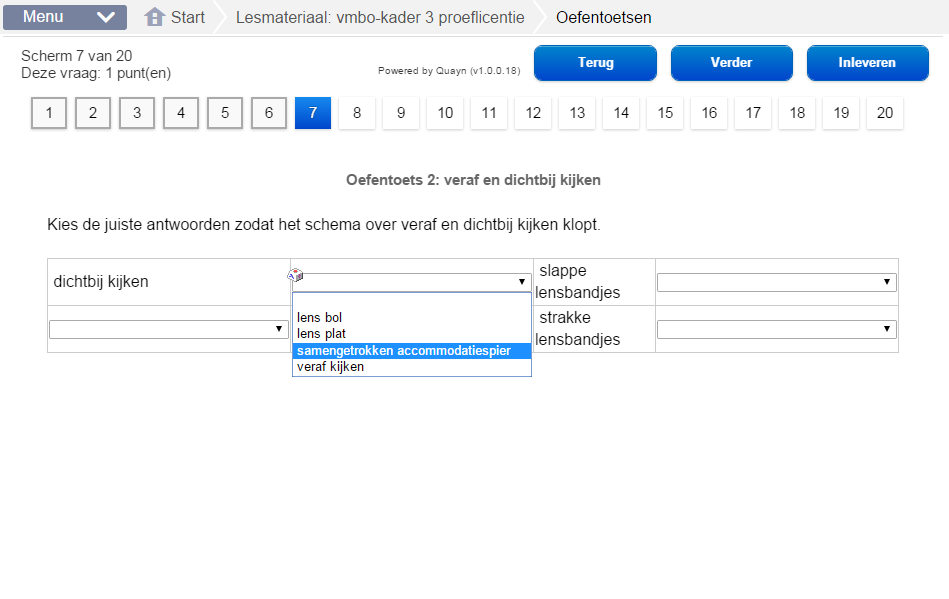 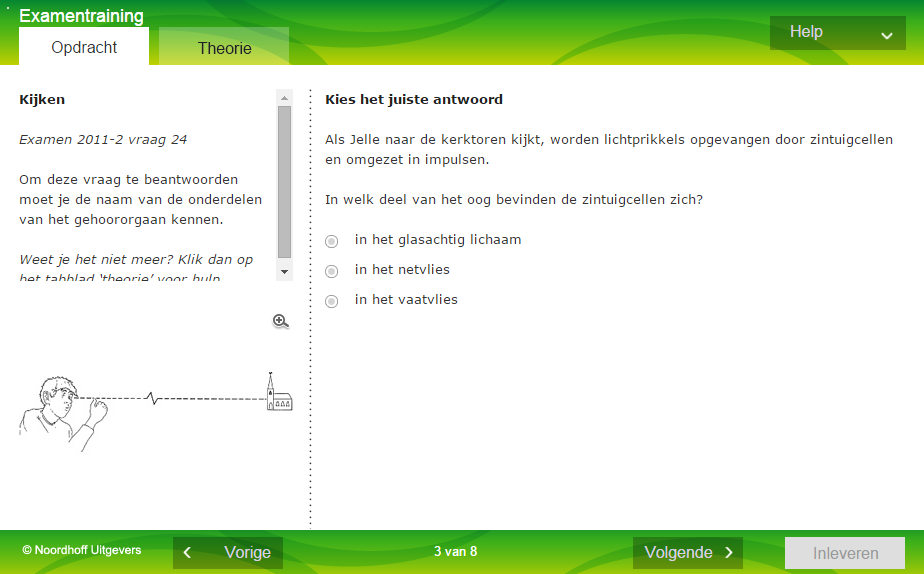 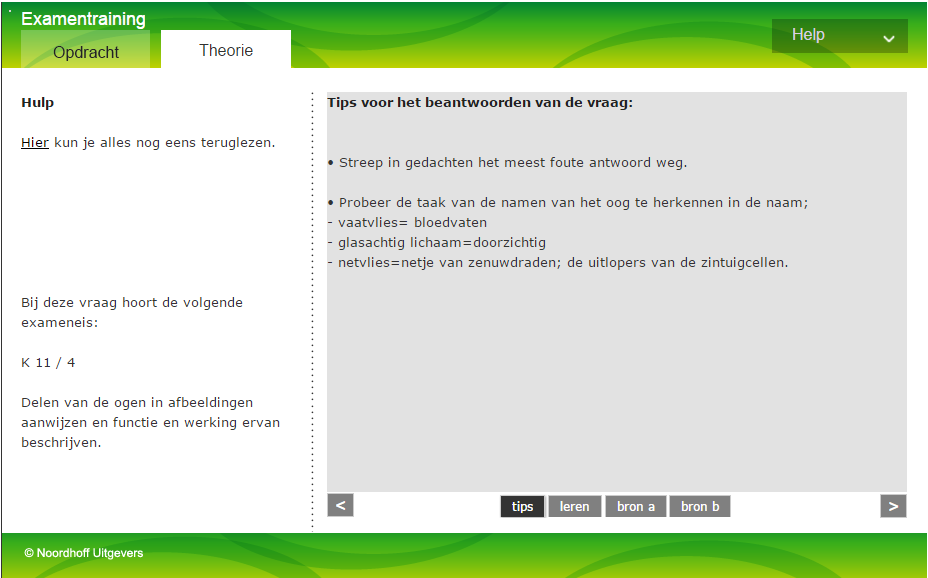 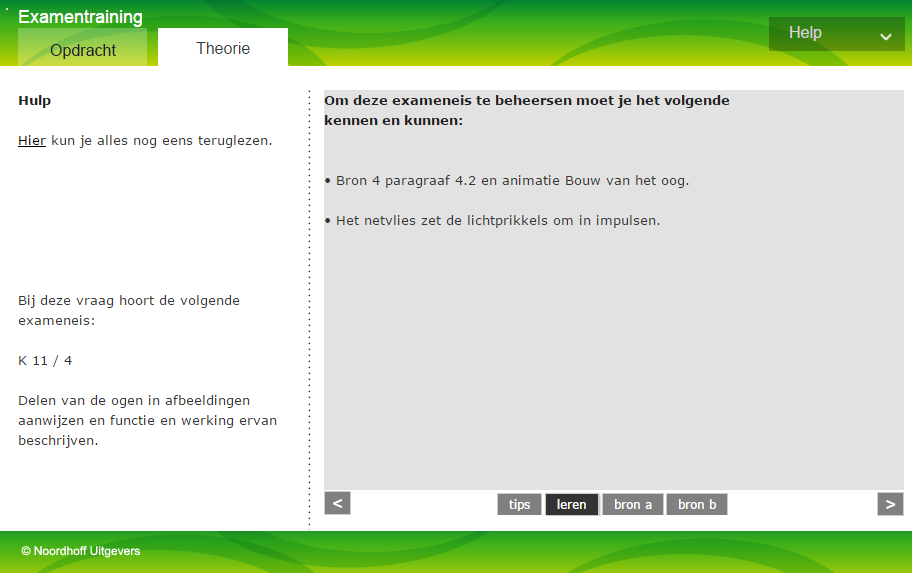 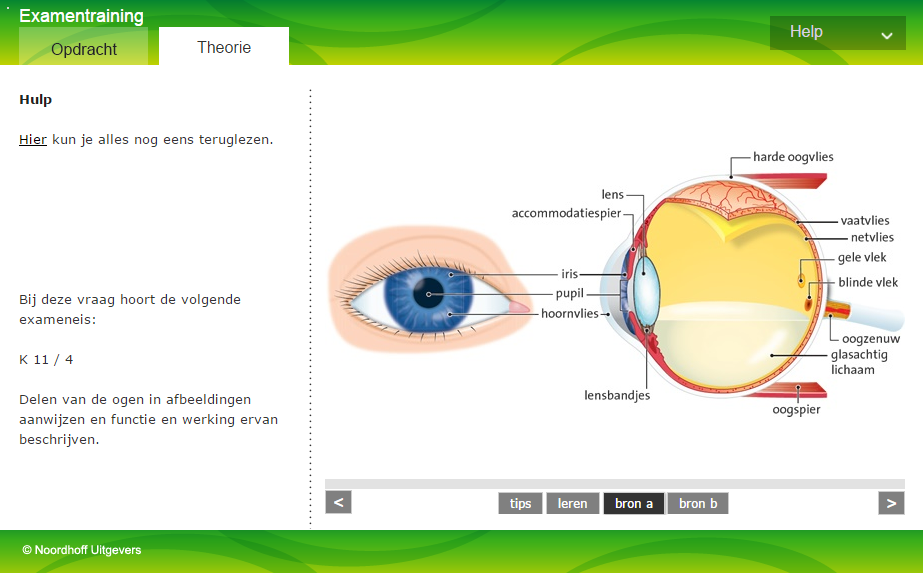 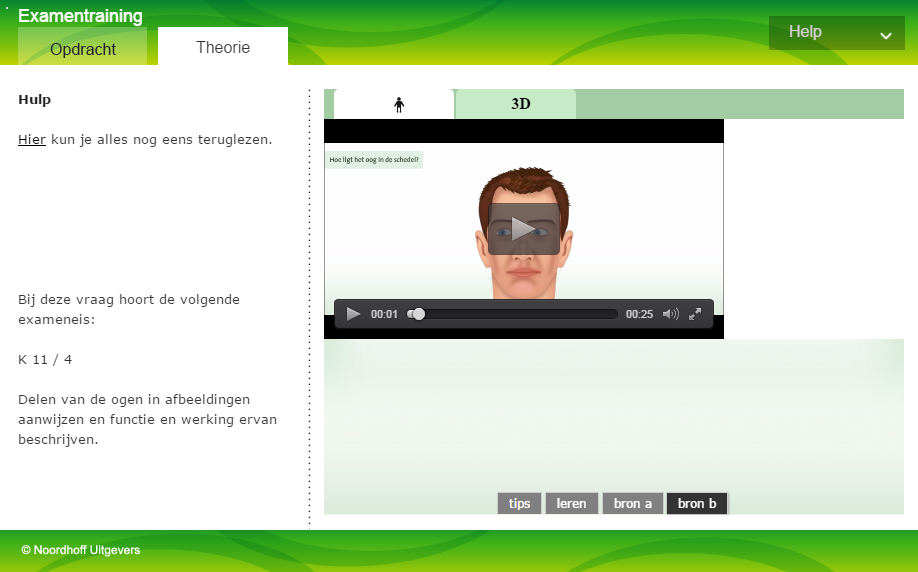 Nectar online onderdelen
Voorkennistoets
Test Jezelf per § → studieadvies op maat met uitleg en oefenen
Oefentoets → studieadvies met uitleg en oefenen
Examentraining → tips, trucs en eindtermen

En: 
Elke leerling ziet al het online materiaal (van 3 en 4 en van basis, kader en gt)
Licenties zijn een jaar geldig
Licenties meegeleverd bij werkboek
43
Unieke kenmerken Nectar vmbo bb
Arrangement sluit aan bij examenprogramma
Motiverend door startactiviteit en gevarieerde practica
Overzichtelijk door vormgeving en beeld
Maatwerk voor leerlingen door differentiatie
Doelgericht door examenvoorbereiding en digitale toetsing
Gebruiksgemak voor docent
44
Gebruiksgemak voor docent
Verbeterde Nectar online omgeving

Presentatietool voor digiboard

Eigen lesmateriaal toevoegen en delen met collega’s

Geavanceerd leerling volgsysteem
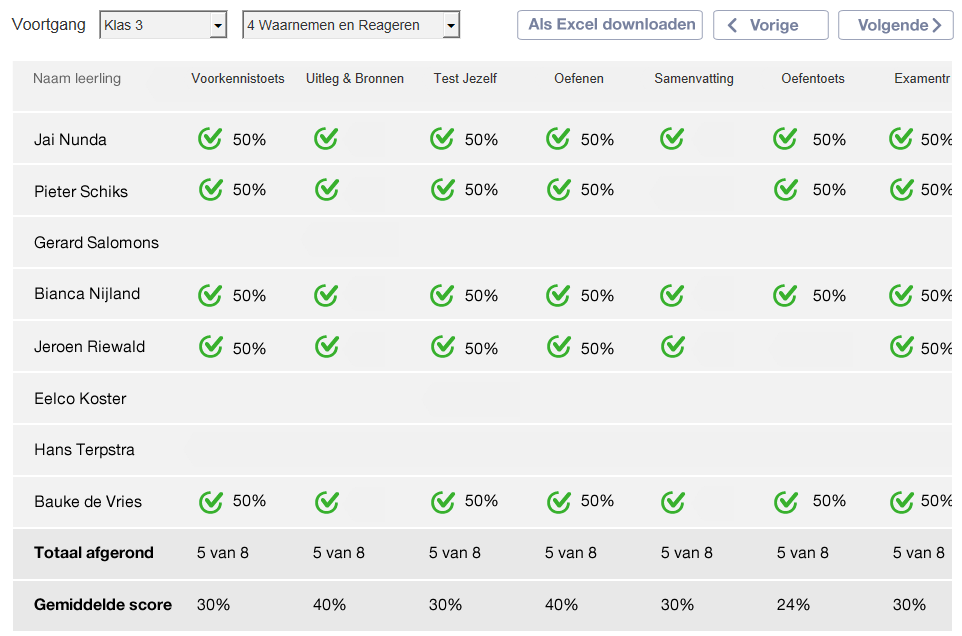 45
Inhoudsopgave 3 en 4 vmbo-basis
H 1  Vier rijken
H 2  Bewegen
H 3  Planten en dieren
H 4  Waarnemen
H 5  Bescherming
H 6  Mens en milieu
H 7  Ademen
H 8  Eten
H 9  Bloed
H10 Voortplanting
46
Inhoudsopgave 3 en 4 vmbo-kader
(onder voorbehoud)
H 1  Vier rijken
H 2  Bewegen
H 3  Planten en dieren
H 4  Waarnemen
H 5  Bescherming
H 6  Mens en milieu
H 7  Ademen en eten
H 8  Bloed
H 9  Gezond lichaam
H10 Voortplanting	
H11 Erfelijkheid en evolutie
47
Inhoudsopgave 3 en 4 vmbo-gt
H 1  Vier rijken
H 2  Bewegen
H 3  Planten en dieren
H 4  Waarnemen
H 5  Gedrag
H 6  Mens en milieu
H 7  Ademen en eten
H 8  Bloed
H 9  Afweer en bescherming
H10 Voortplanting	
H11 Erfelijkheid
H12 Evolutie
48
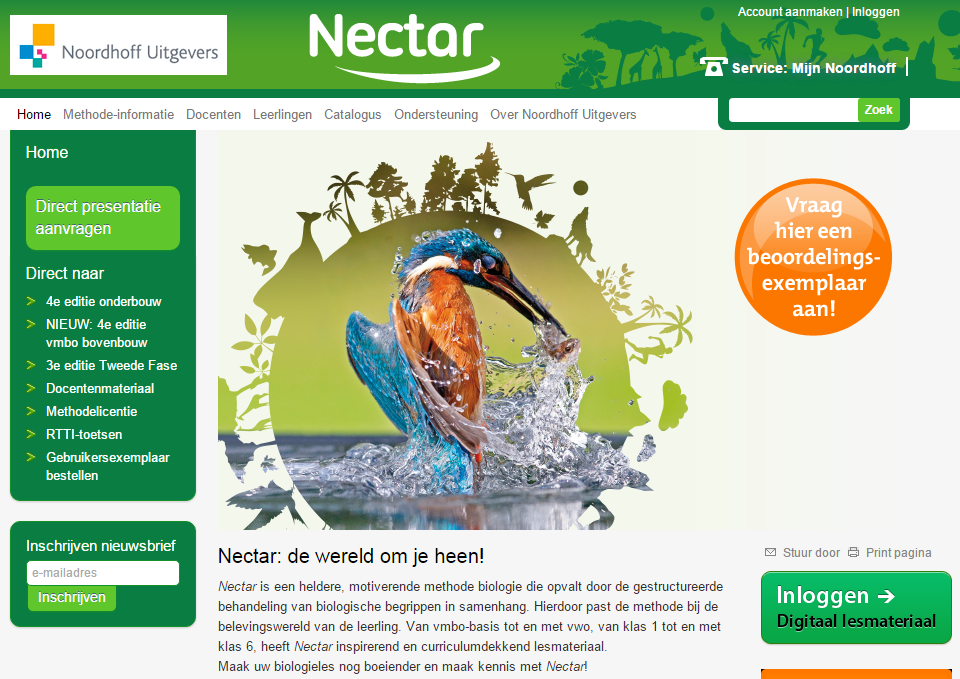 www.nectar.noordhoff.nl
49